Unit 1: My new school
LESSON 2. A CLOSER LOOK 1
Objectives
After this lesson, students will be able to:
- use the words related to the topic My New School; 
- use the combinations: 
to play, to do, to have, to study + Noun; 
- pronounce the sounds /a:/ and /ʌ/ correctly;
Look and remember in 1 minute.
Then write down.
Kim’s game
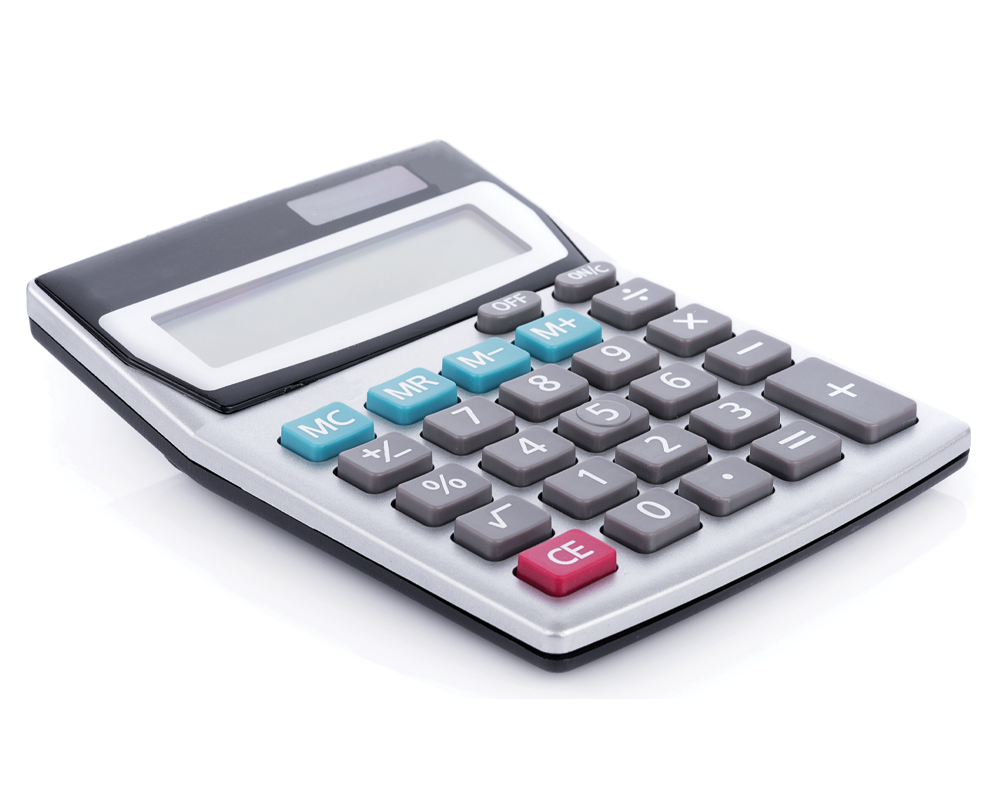 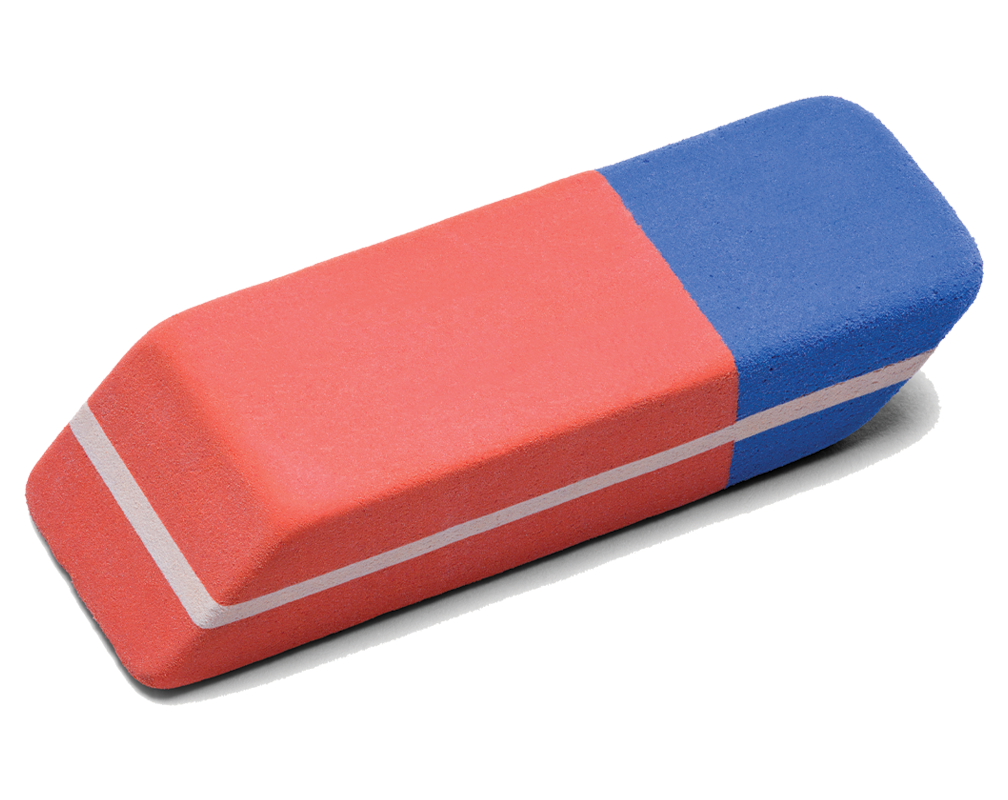 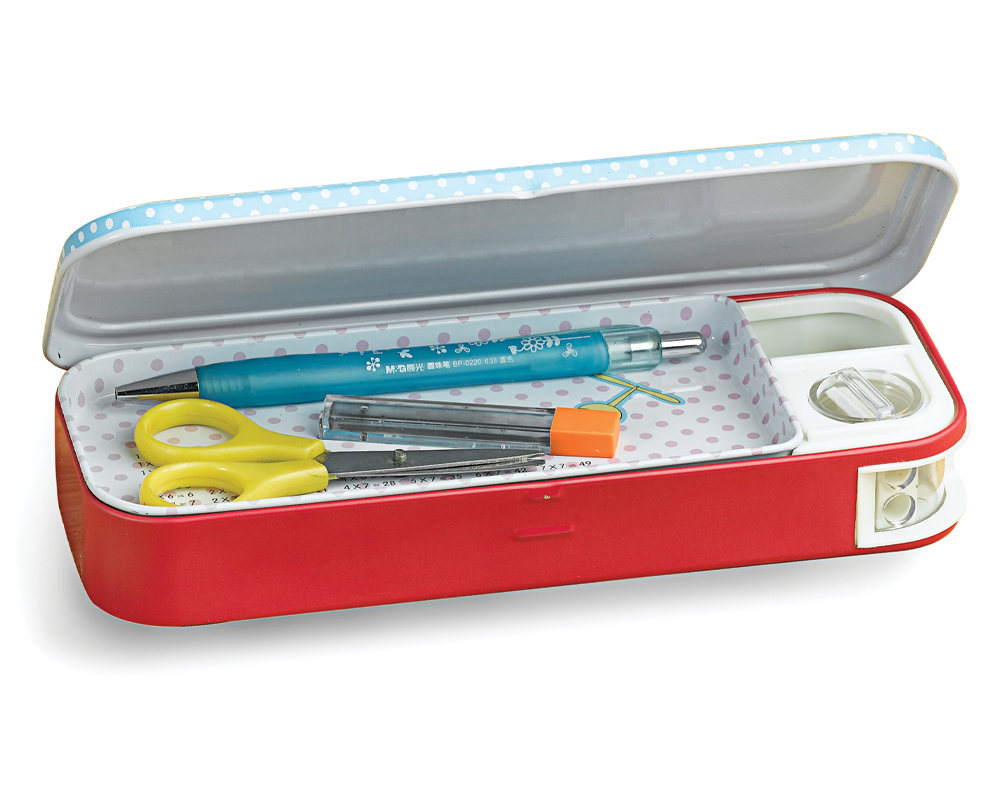 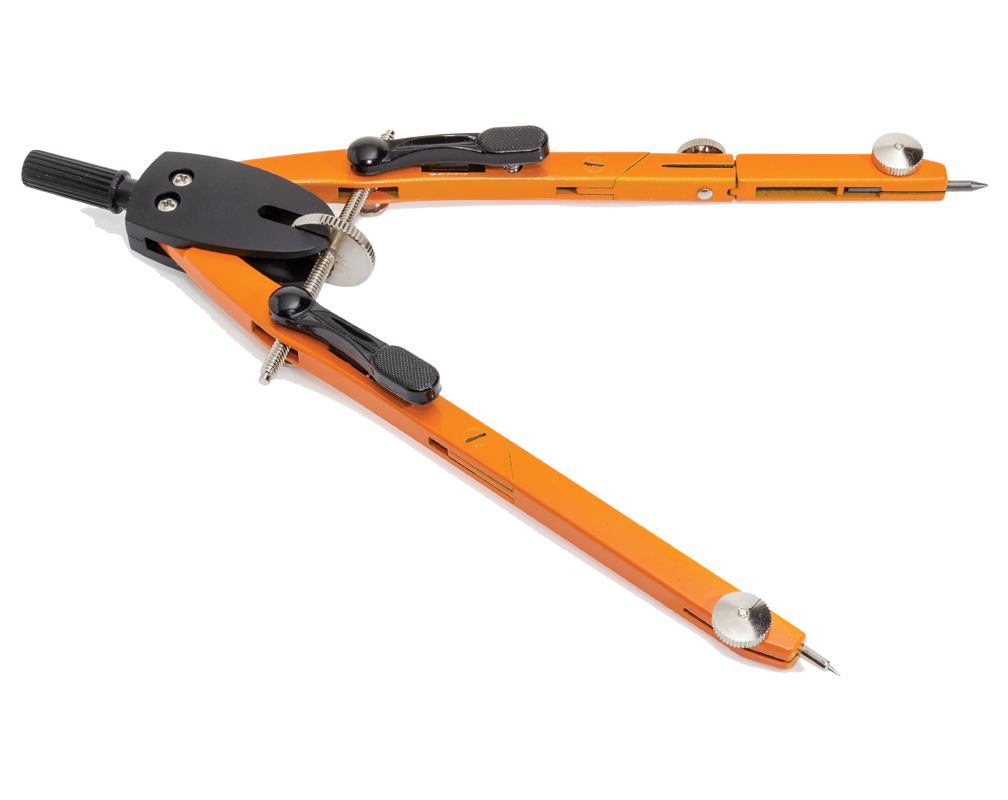 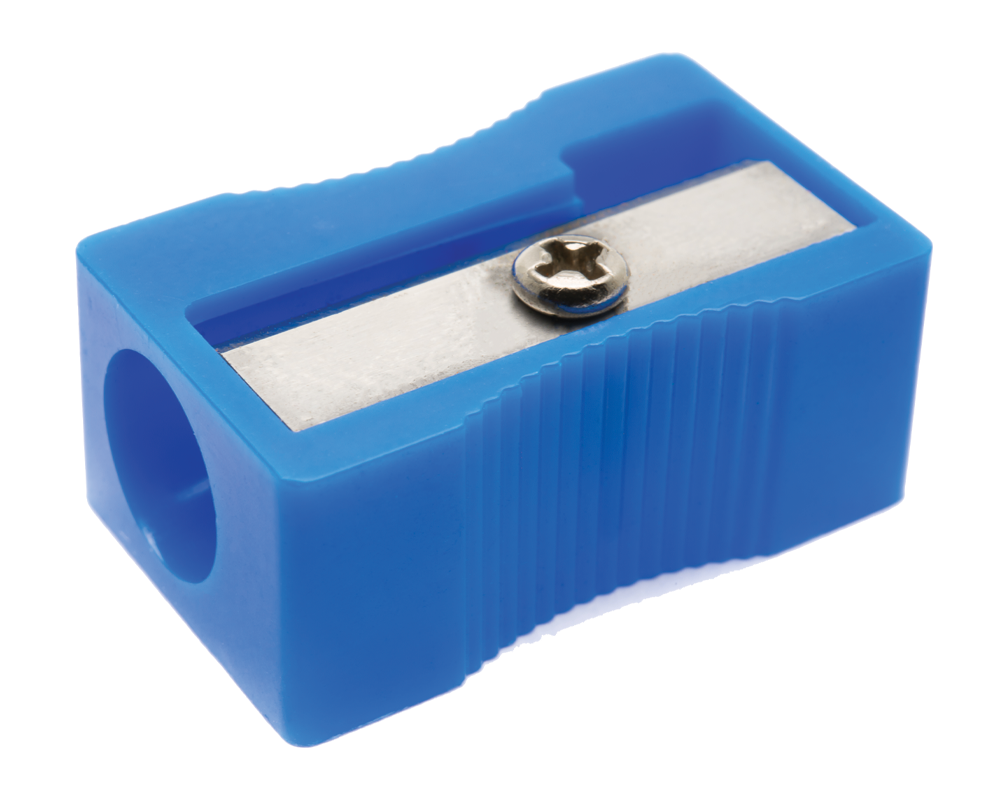 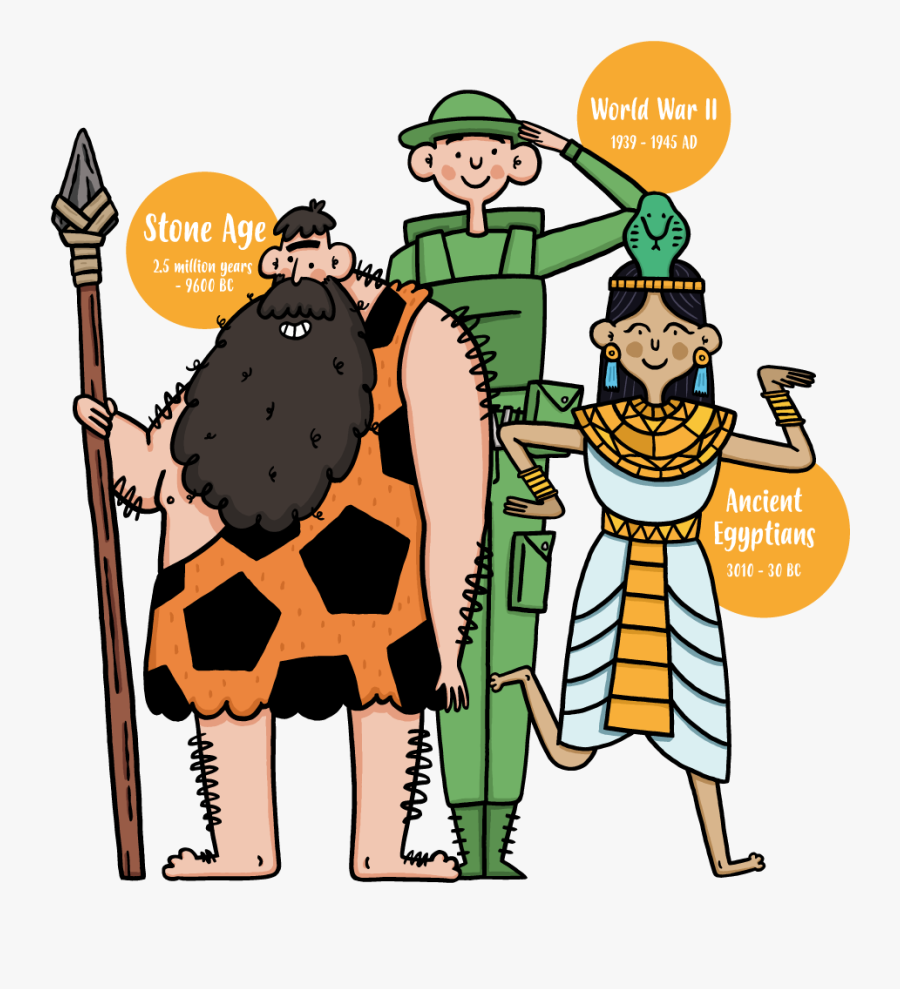 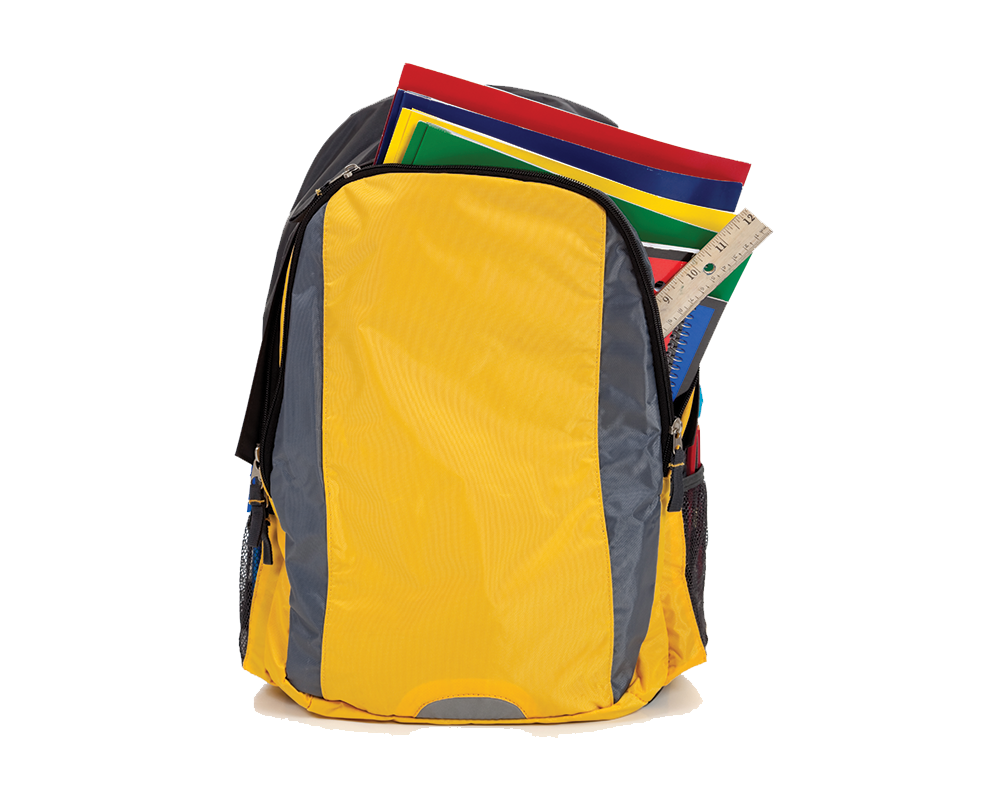 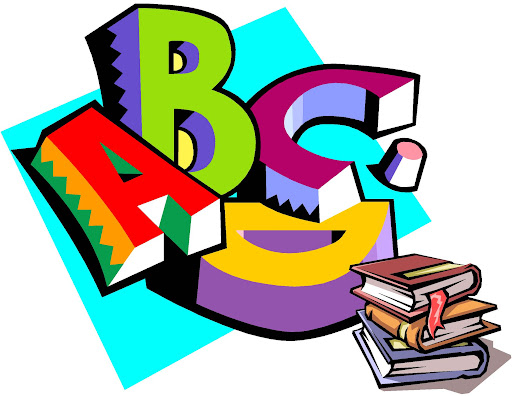 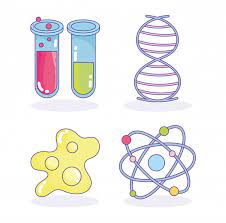 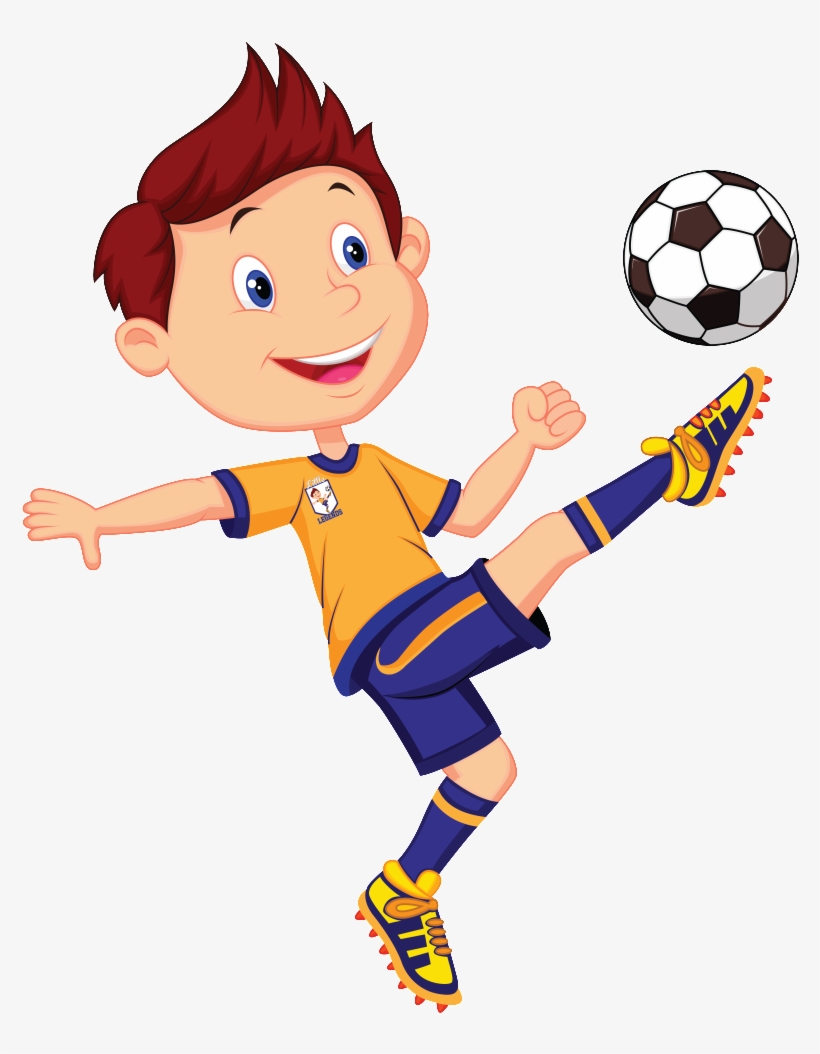 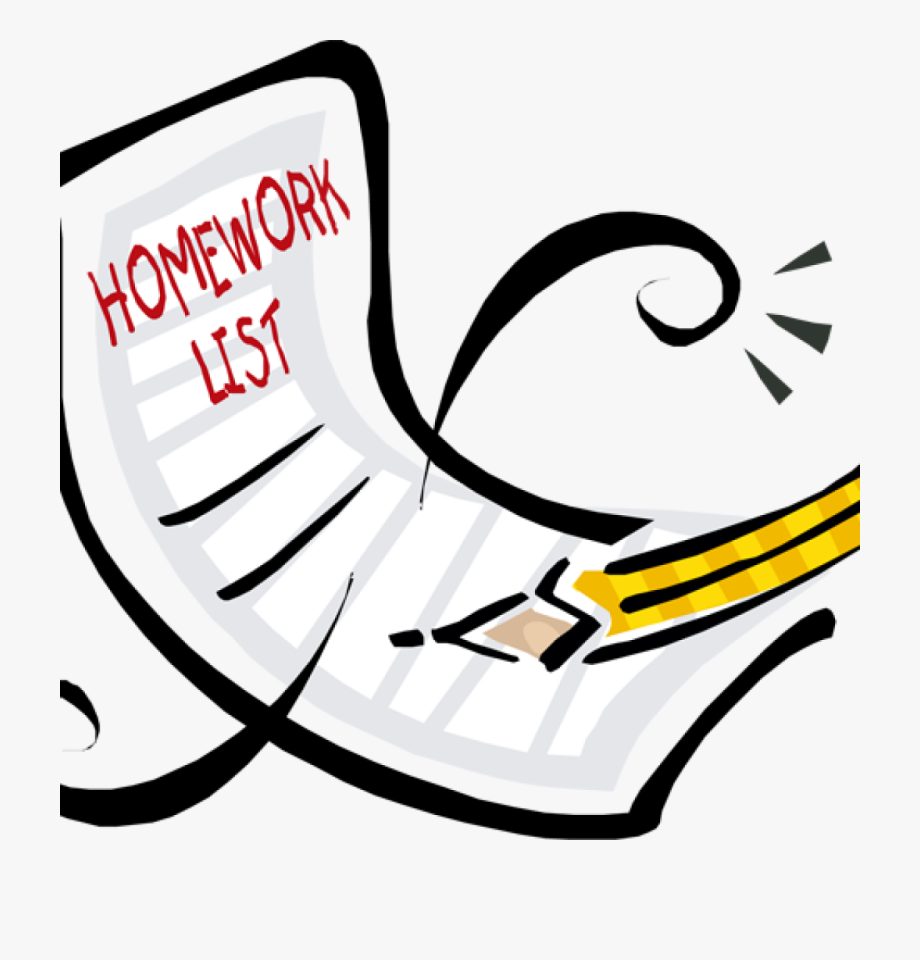 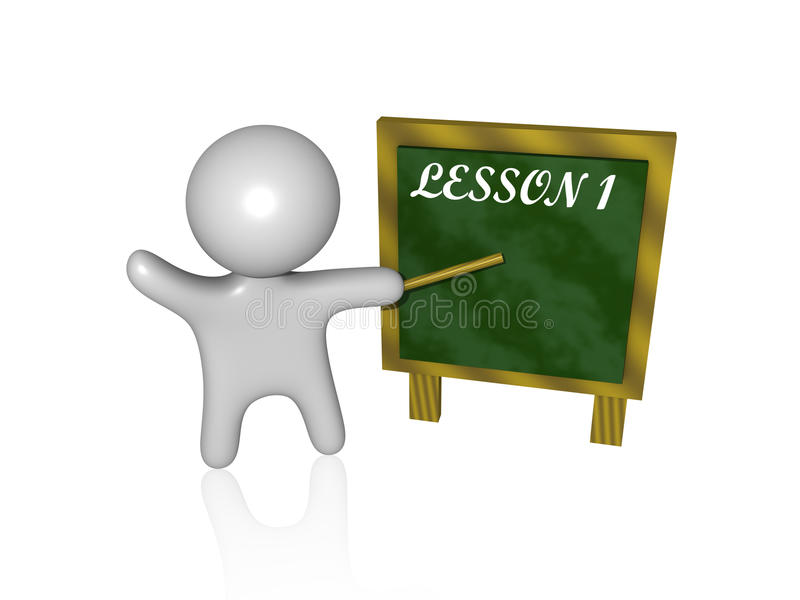 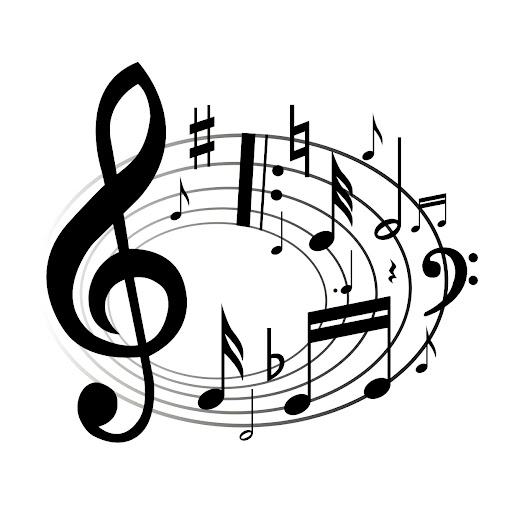 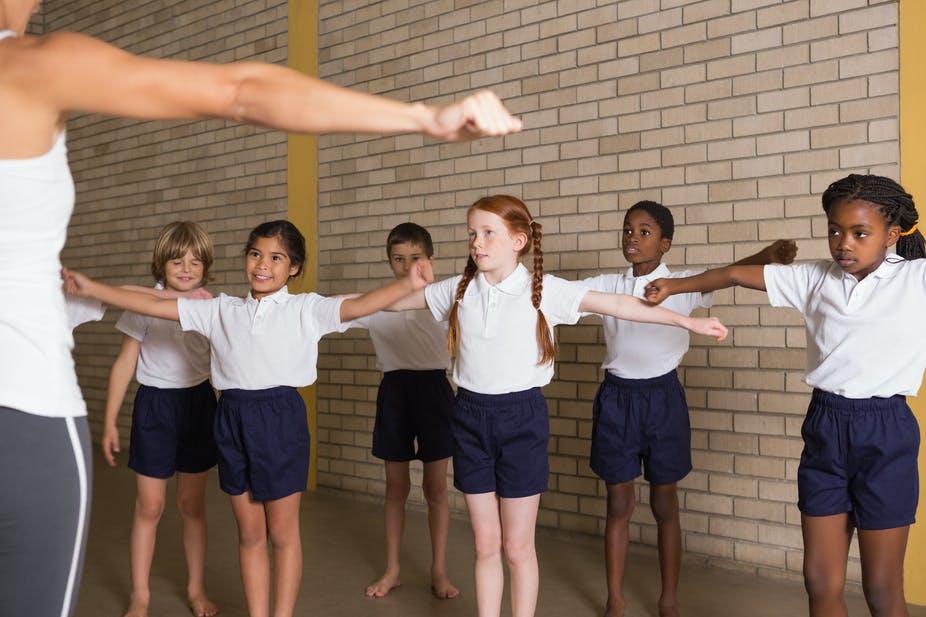 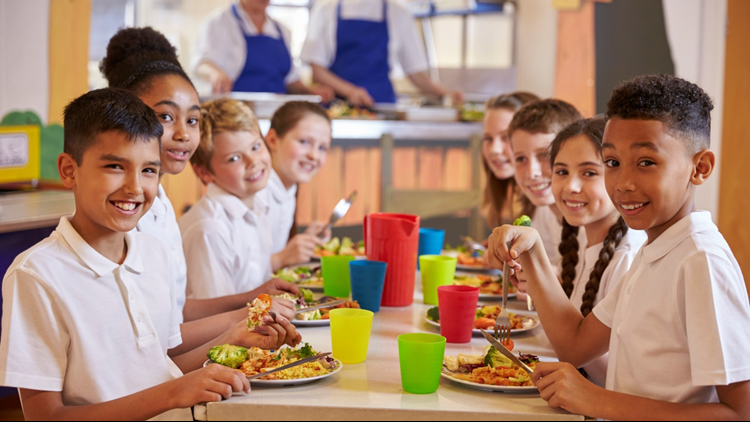 [Speaker Notes: https://www.menti.com/vs5ab73du8]
Let’s check
Listen and repeat
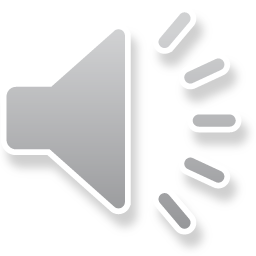 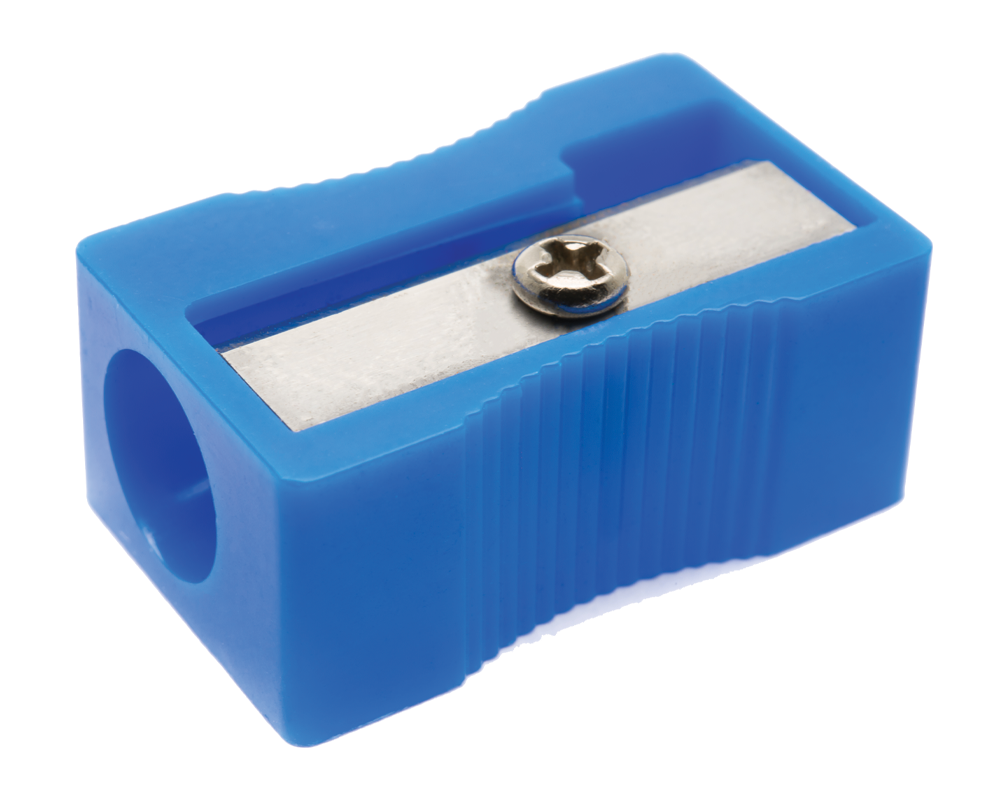 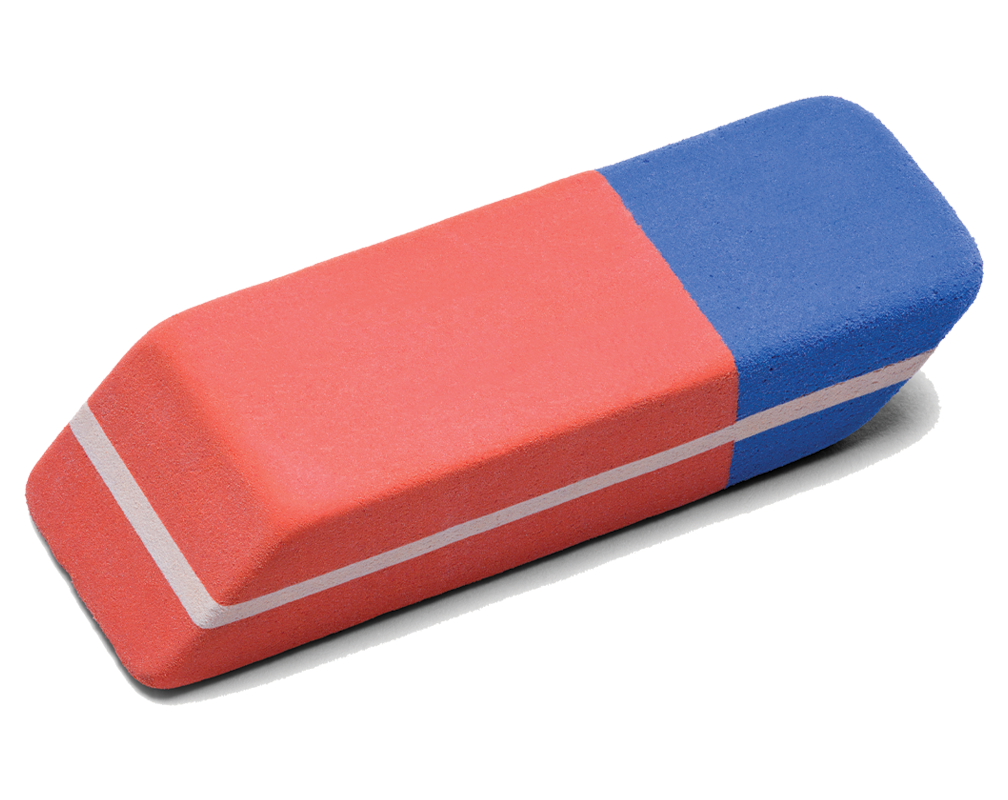 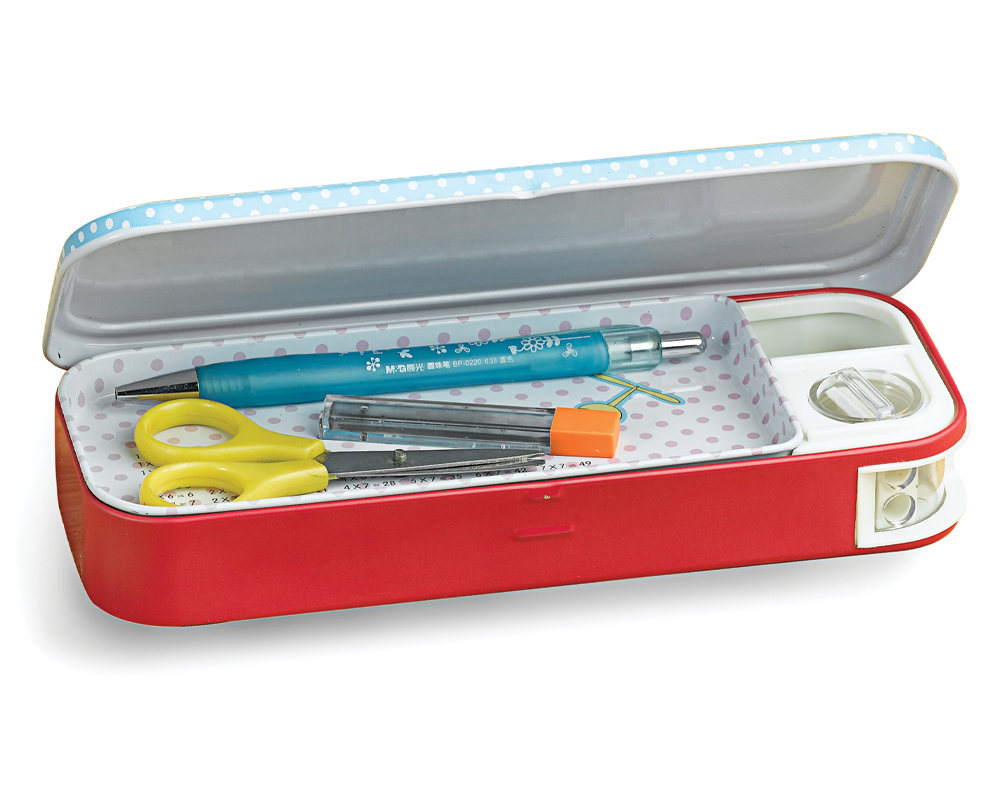 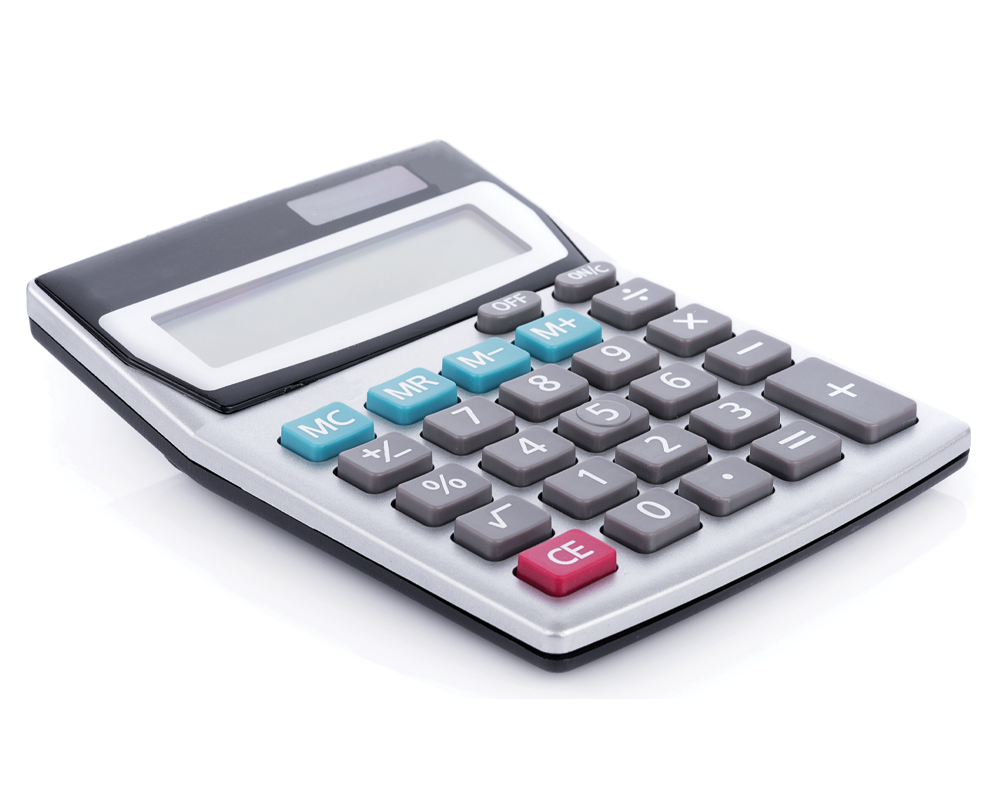 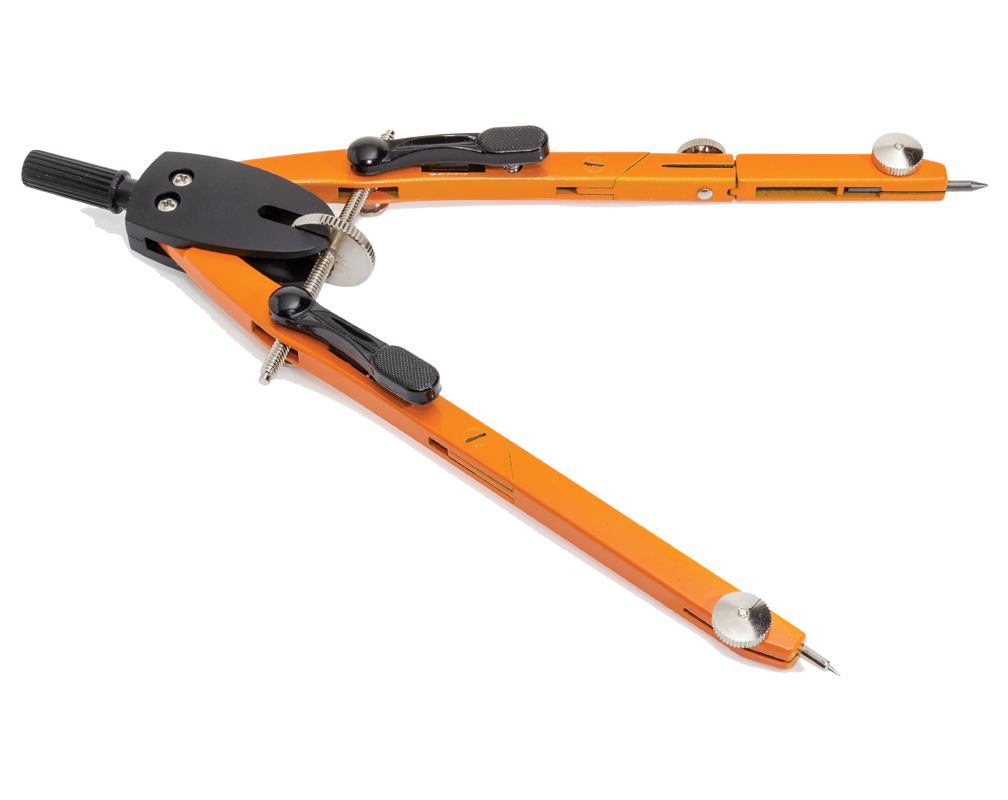 pencil sharpener
calculator
compass
rubber/ eraser
pencil case
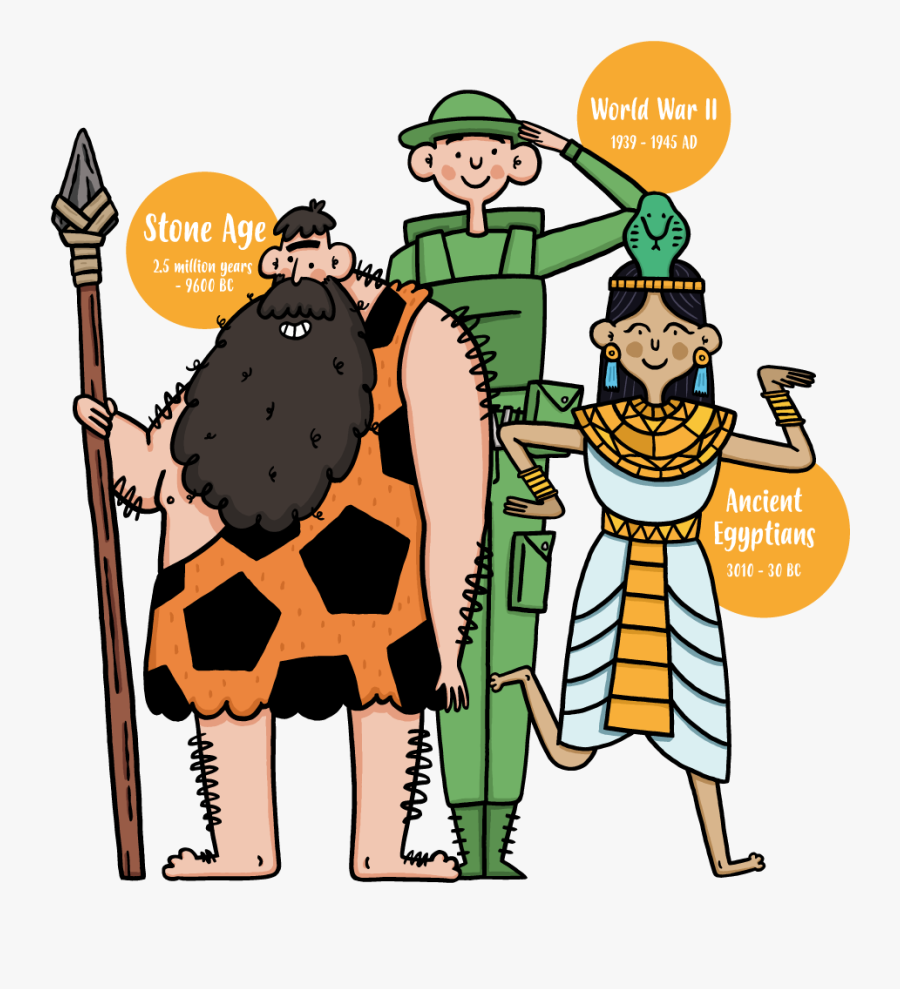 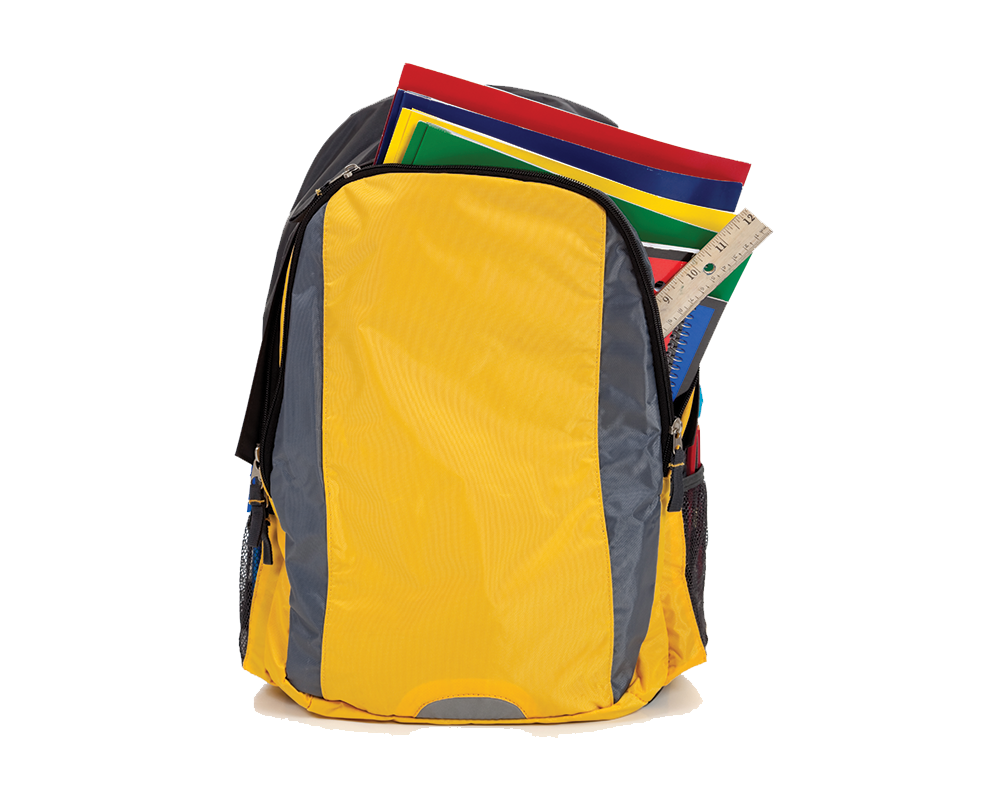 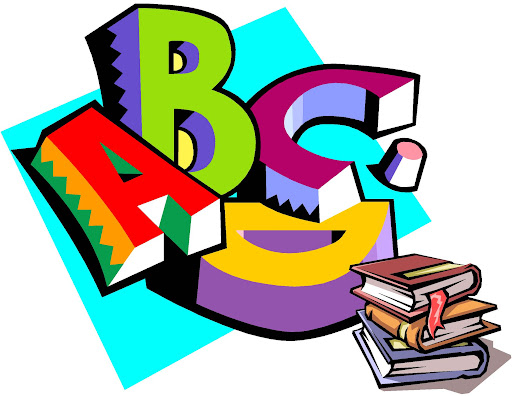 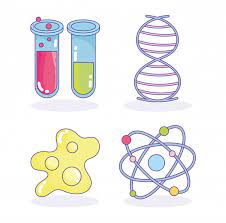 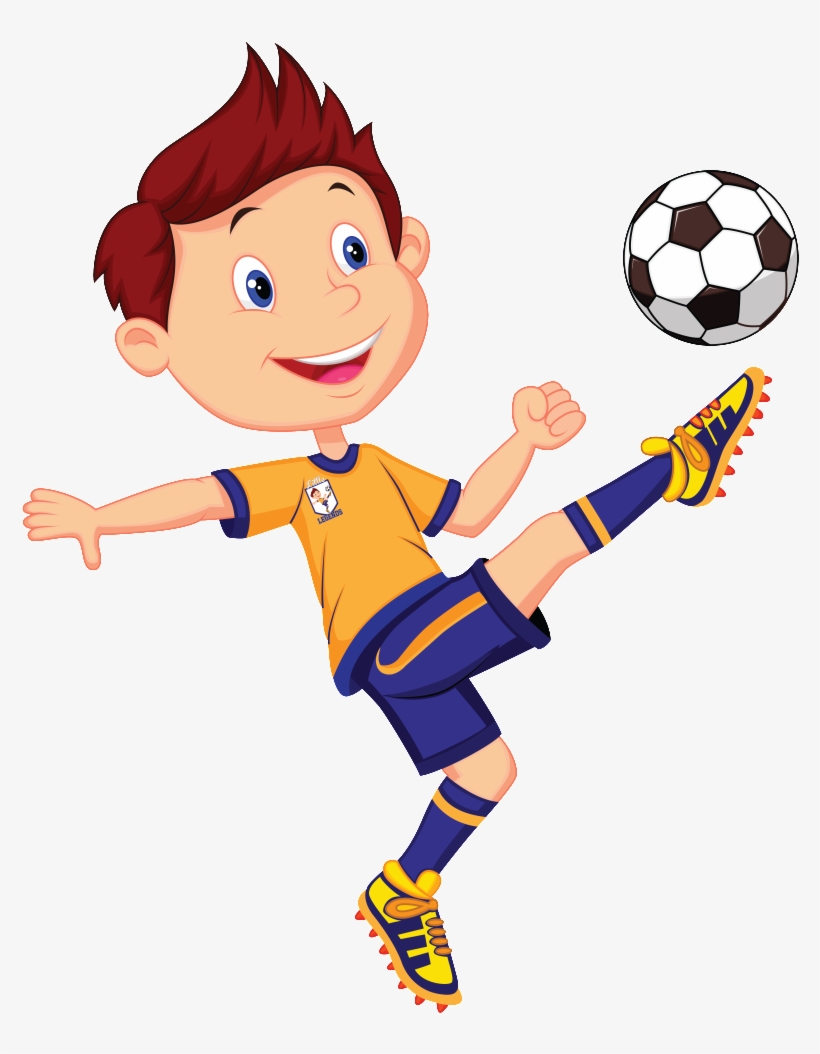 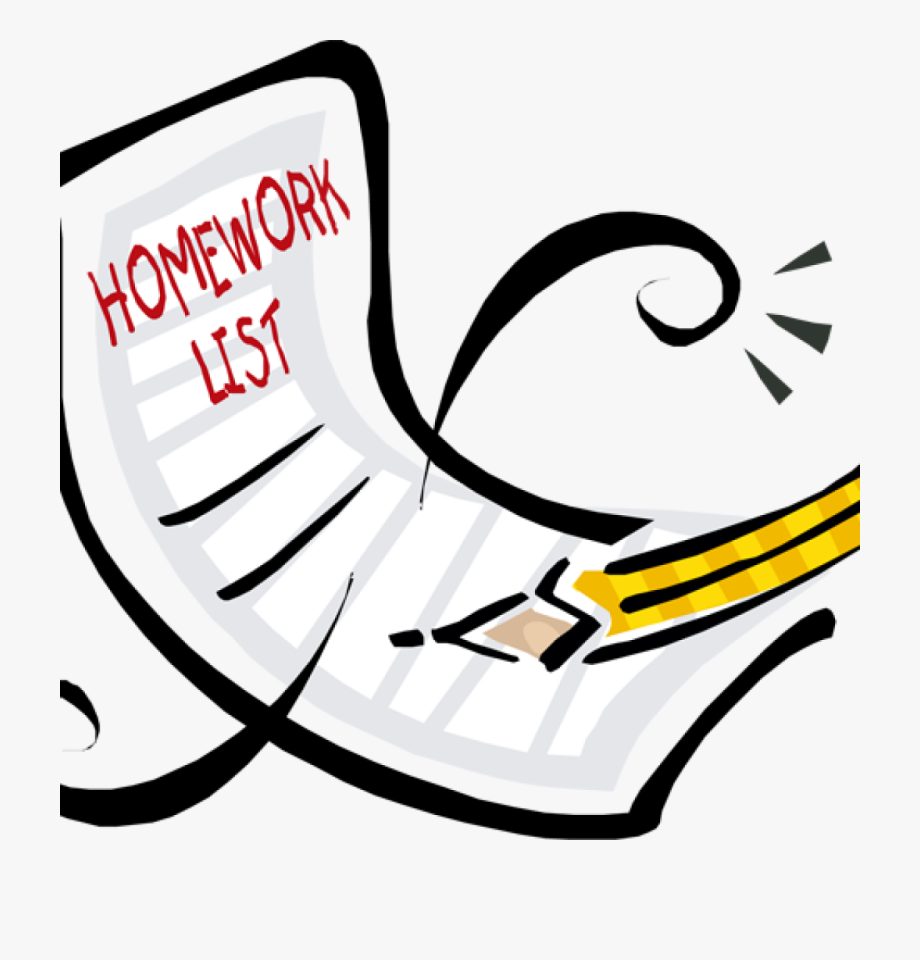 english
school bag
homework
science
football
history
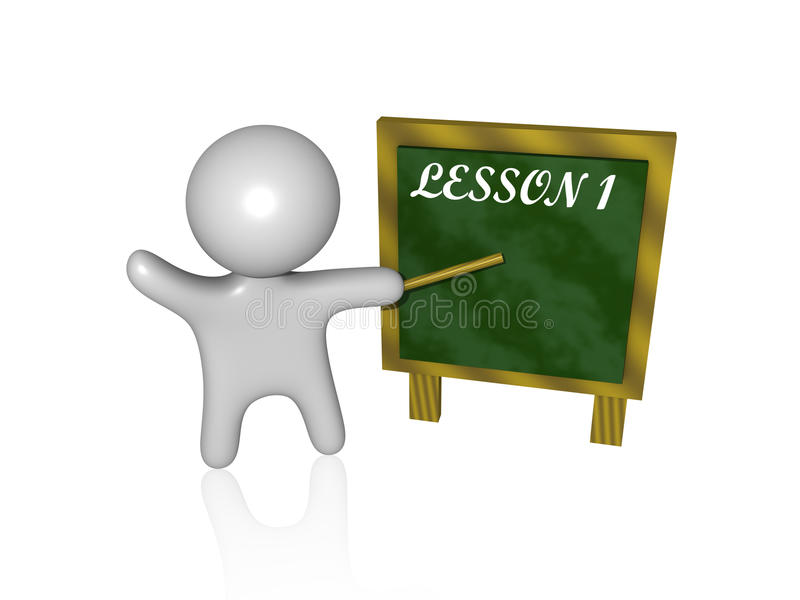 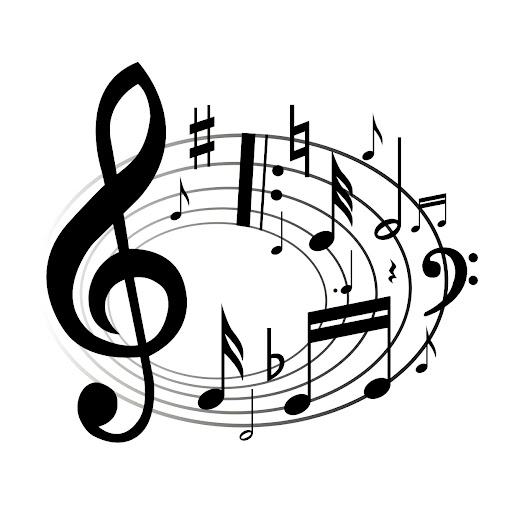 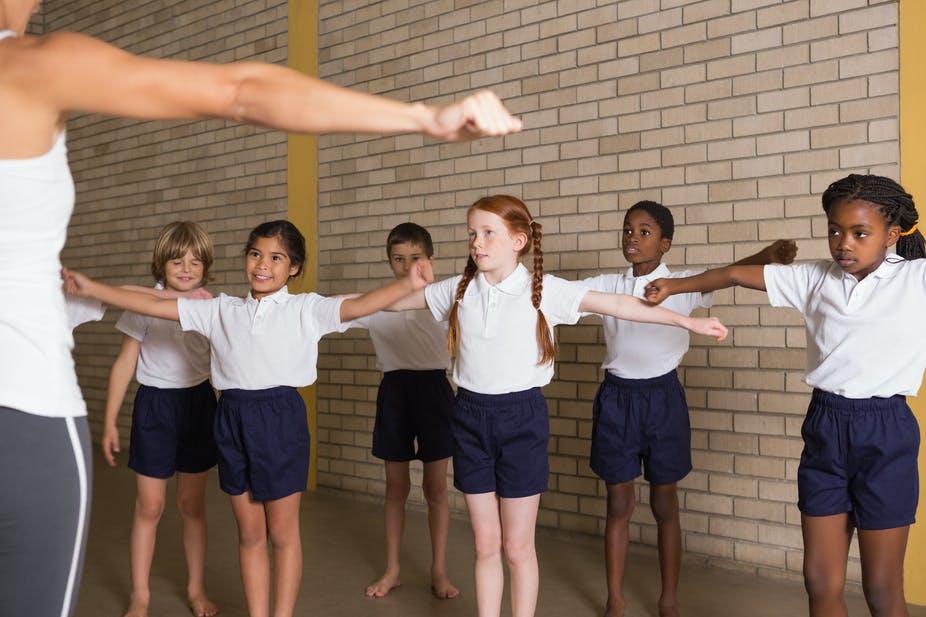 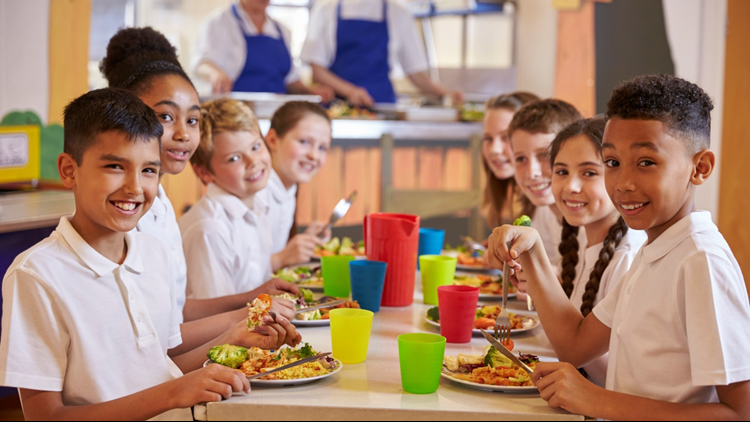 school lunch
lesson
exercise
music
I do music on Monday.
I play music on Monday.
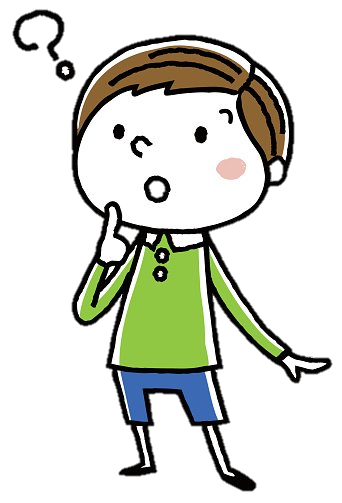 WHICH IS THE CORRECT ANSWER?
I study music on Monday.
I have music on Monday.
Ex 2. (p 8) Work in pairs. Put the words below in the correct columns.
CAN YOU ADD MORE WORDS TO EACH COLUMN?
school lunch
homework
history
English
science
music
football
lessons
exercise
[Speaker Notes: Put the words in 1 into groups. Can you add more words?]
Ex 3. (P 8) Put one of these words in each blank.
lessons            football		homework
science            exercise
1. Vy and I often do our __________ after school.2. Nick plays _________ for the school team.3. Mrs Nguyen teaches all my history _______. 4. They are healthy. They do _______ every day.5. I study Maths, English and ________ on Mondays.
homework
football
lessons
exercise
science
Writing competition
Write at least 3 sentences about yourself everyday.
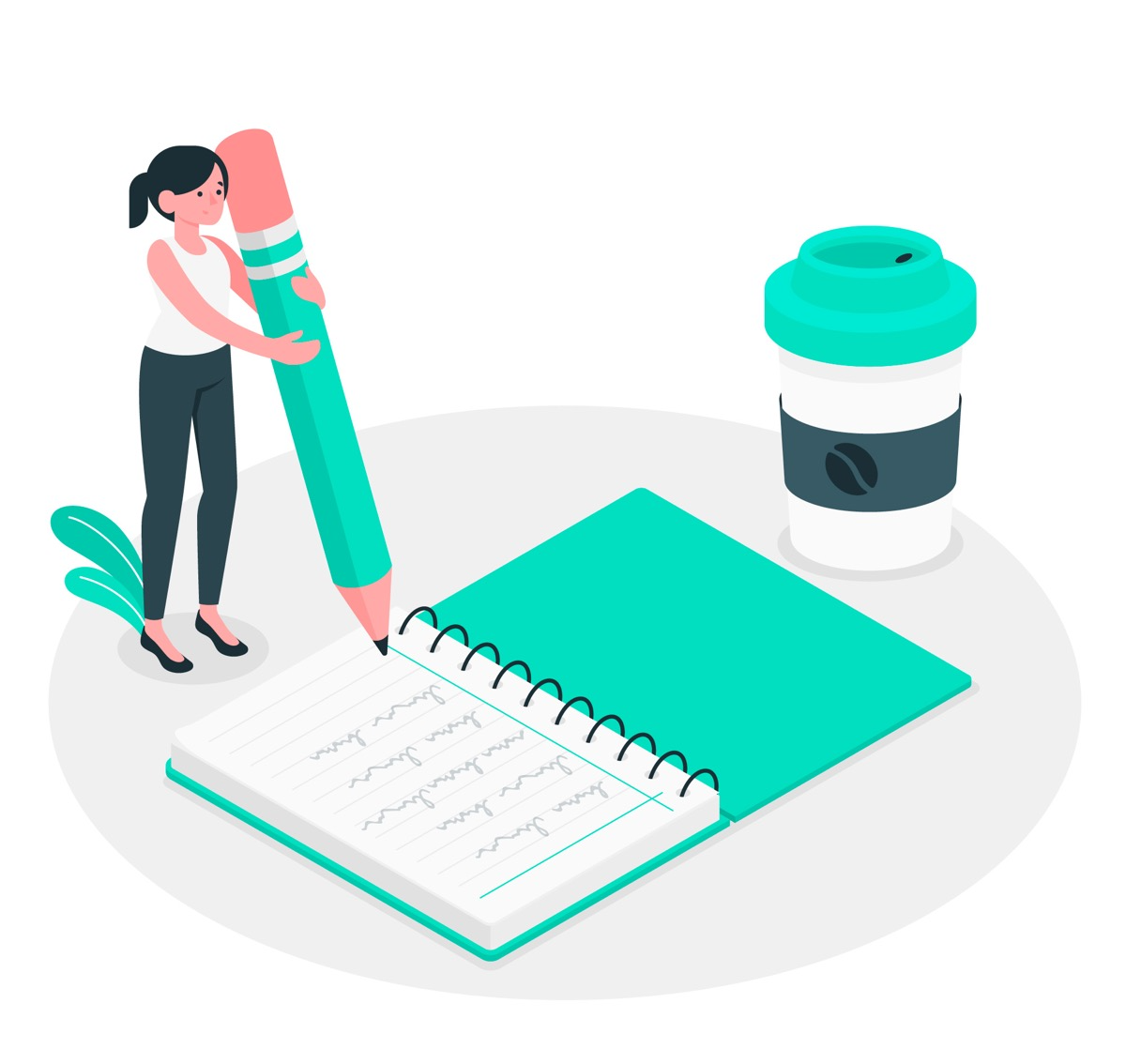 Example: 
At school, we have English lessons on Monday and Tuesday.
[Speaker Notes: Using words they have learnt.]
PRONUNCIATION
/a:/ and /ʌ/
father and mother
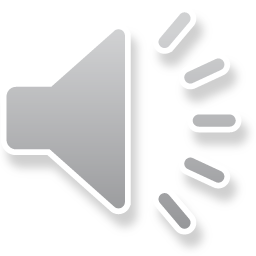 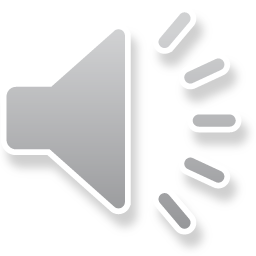 Ex. 4 (p 8) Listen and repeat
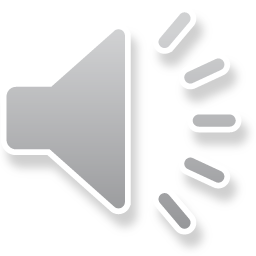 01
02
Ex 5. (p 8) Listen and repeat.
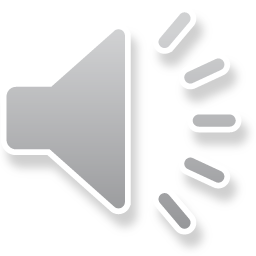 Ex 5. (p 8) Circle the sounds /a:/ and /ʌ/
1. My brother has a new compass.  
2. Our classroom is large.  
3. They look smart on their first day at school.  
4. The art lesson starts at nine o'clock.  
5. He goes out to have lunch every Sunday.
RECAP
Write their name under each picture.
4
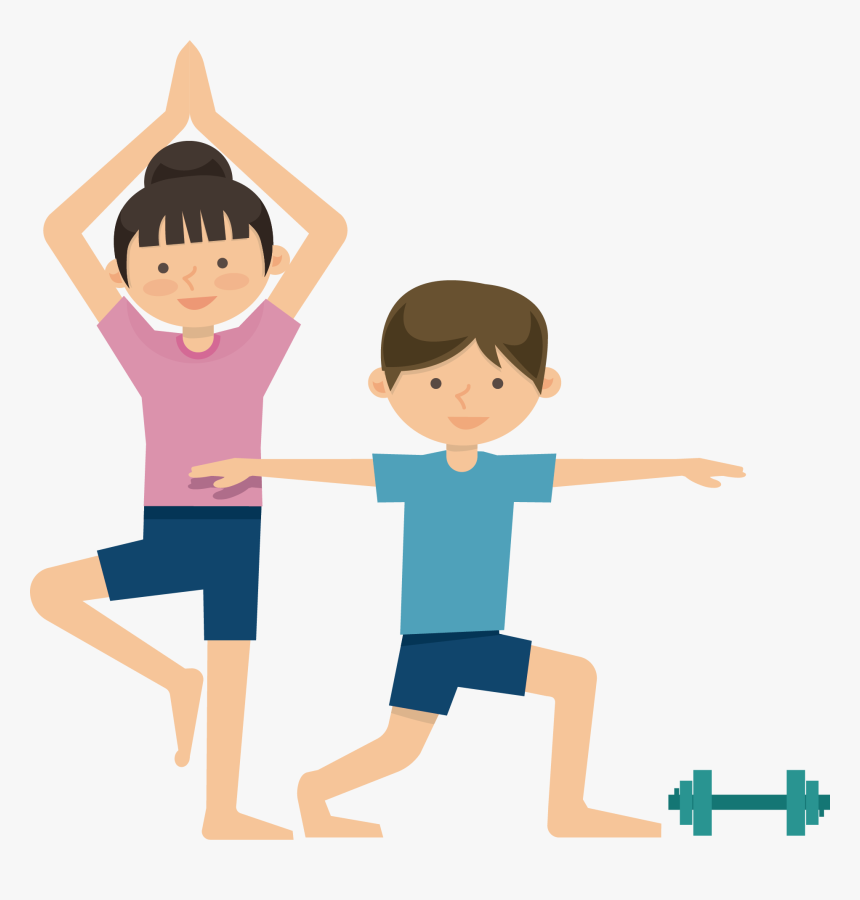 3
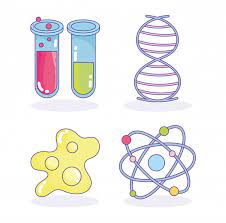 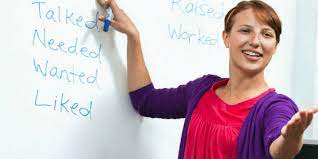 2
1
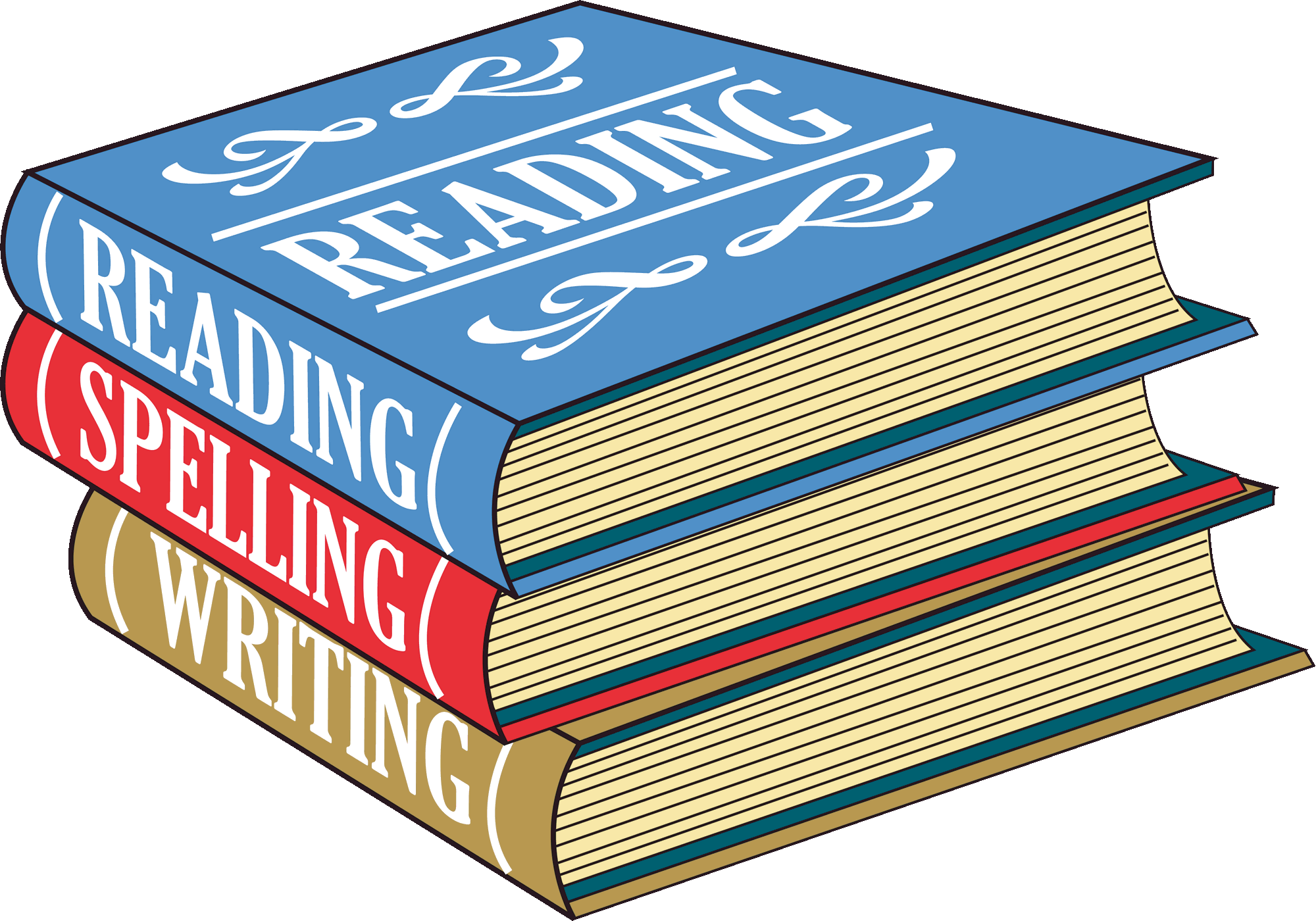 lesson
English
science
exercise
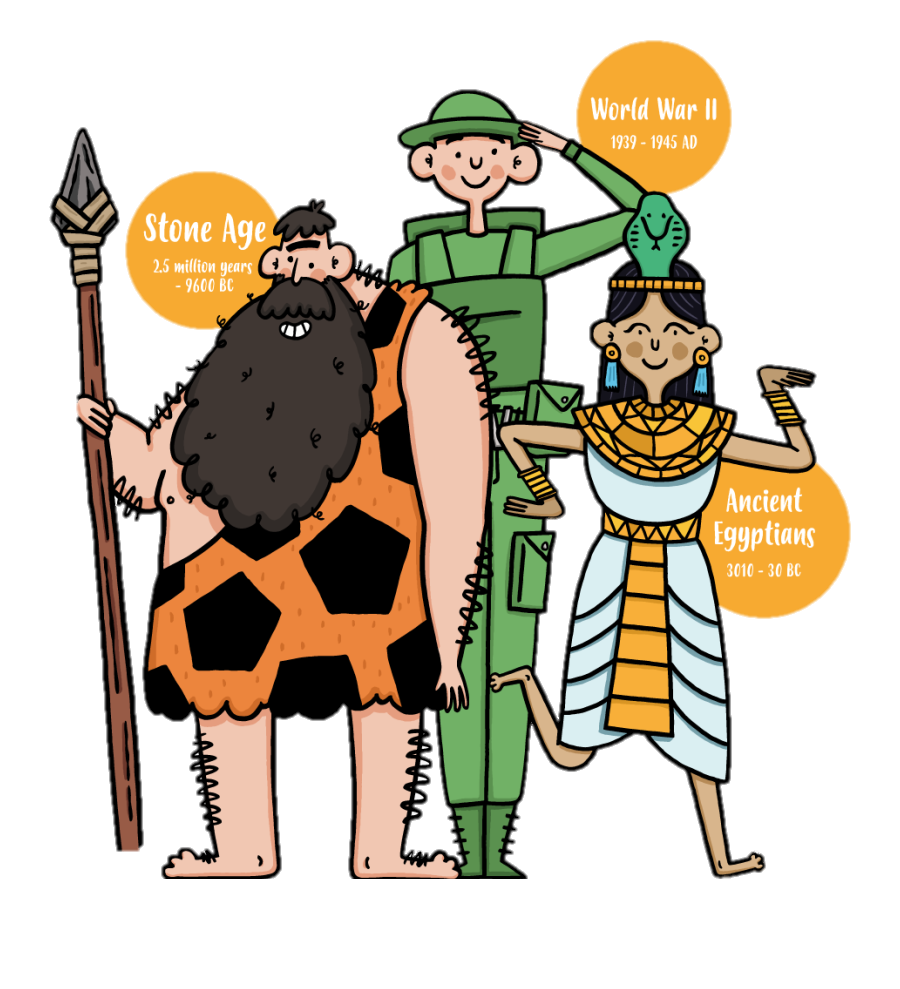 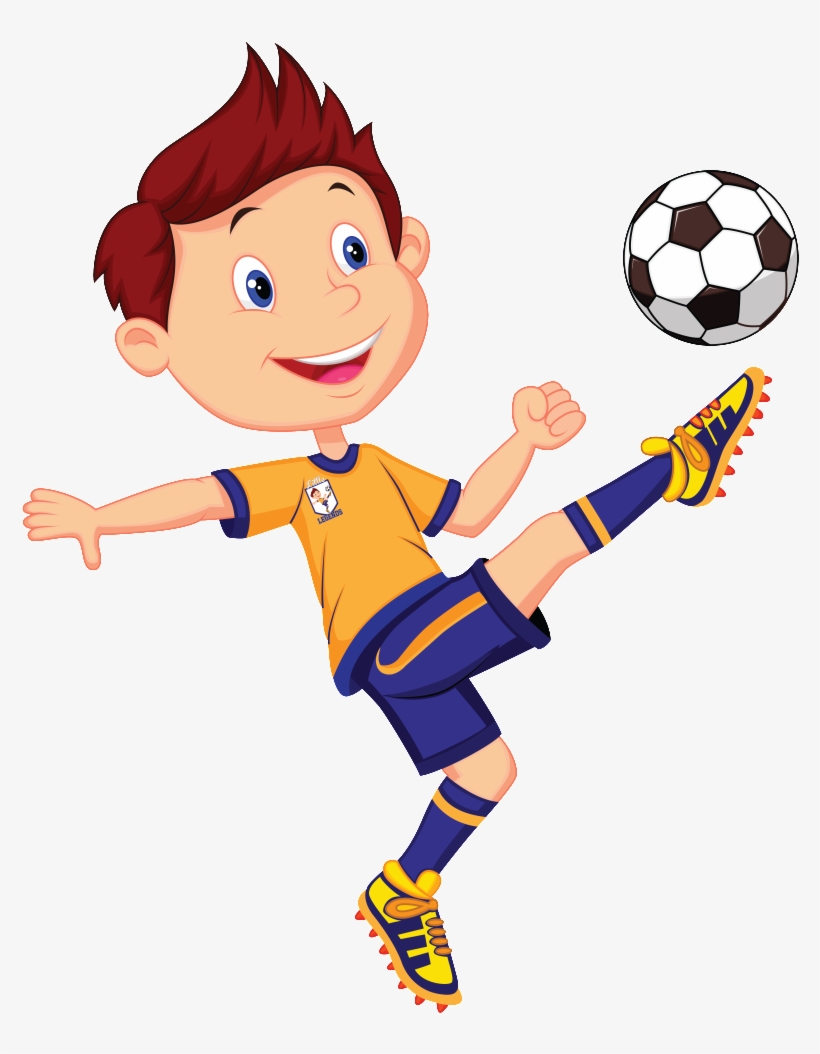 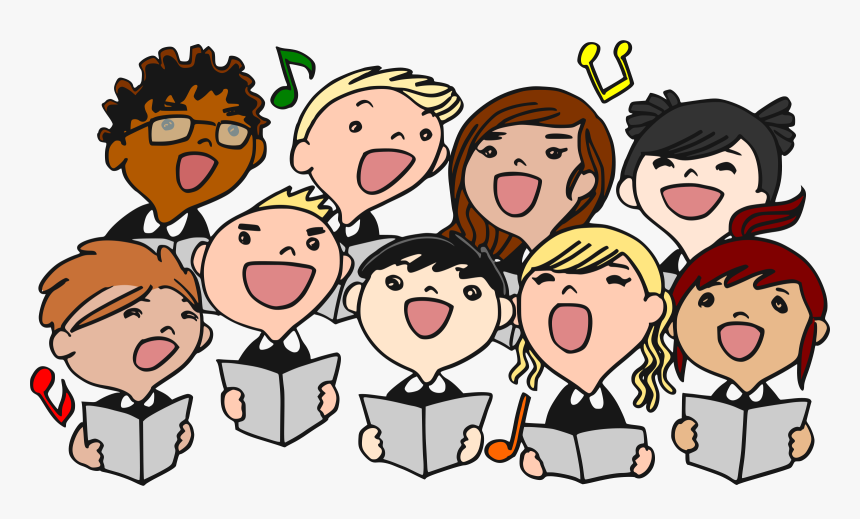 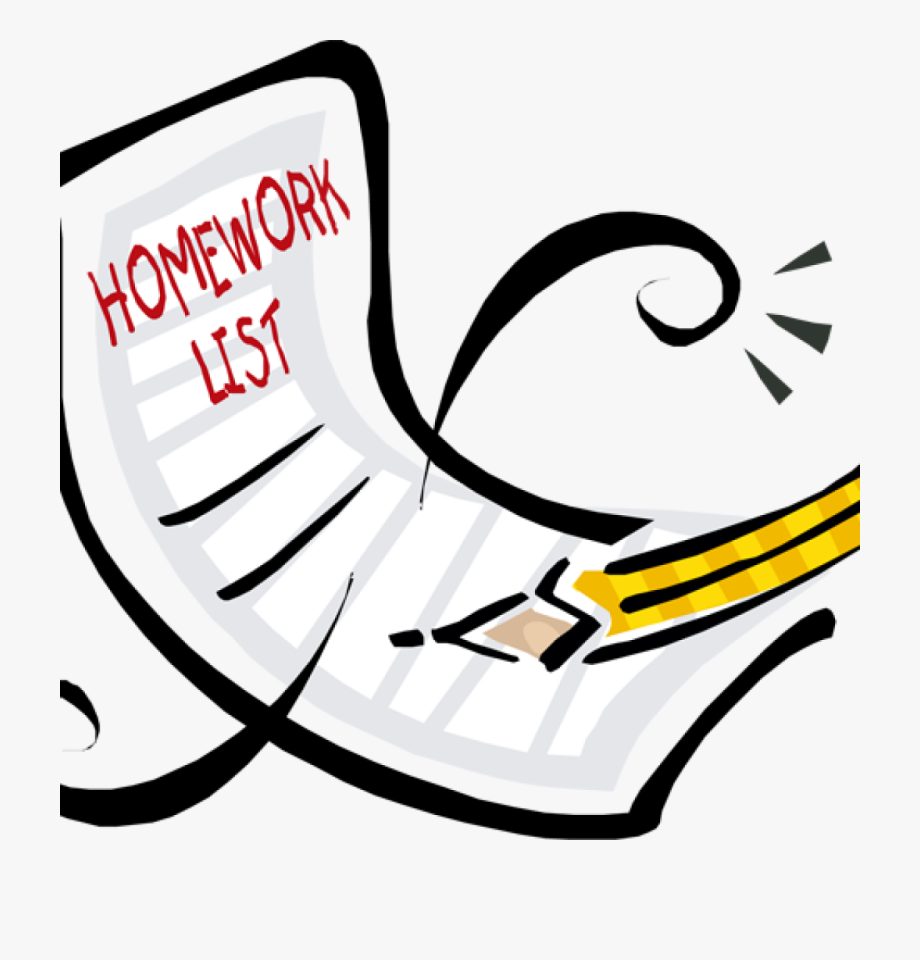 6
5
7
8
music
homework
football
history
Thank you!
Do you have any questions?